Florida (FL) Renewable Energy (RE) Governmental Policy: State Level Holistic Overview
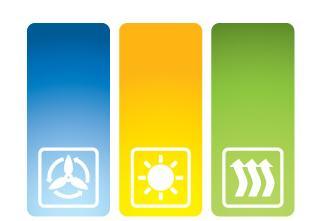 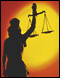 Cropped Part of Organization Logo. Florida Alliance For Renewable Energy. Florida. Copyright 2008-2009. All rights reserved.
<http://www.floridaallianceforrenewableenergy.org/>.
Homepage Picture. “The Florida Senate.” flsenate.gov. Copyright © 2000-2009 State of Florida. <http://www.flsenate.gov/Welcome/index.cfm?CFID=153899993&CFTOKEN=36097851>.
By Divik Schueller
Intern, Dr. Ann C. Wilkie’s Summer 2009 Bioenergy Summer School
1Stiftung, Heinrich Boil (The Green Political Foundation). “Feed-in Tariffs in America: Driving the Economy with Renewable Energy Policy that Works”. John Farrell New Rules Project. April 2009. pg. 6.
Which Leads To…
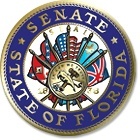 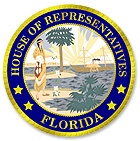 “Welcome Page.” Online Sunshine: Official Website of the Florida Legislature. Copyright © 1995-2009. The Florida Legislature.  Tallahassee, FL.   <http://www.leg.state.fl.us/Welcome/index.cfm?CFID=95501045&CFTOKEN=90778558>.
[Speaker Notes: Citizens Must Follow (Legally)]
Can You See The Difference?
One legislative district can contain parts of many counties
Example Representative District Map: 
East Central Region
County Map
Senator District Map
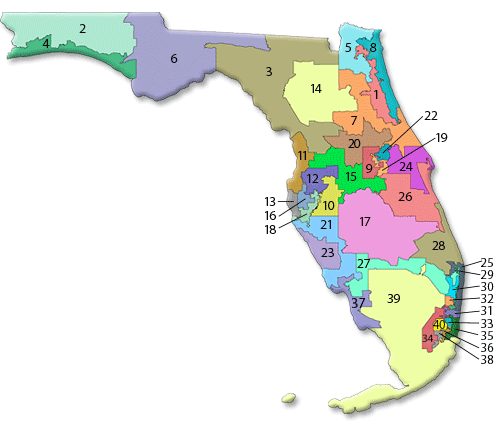 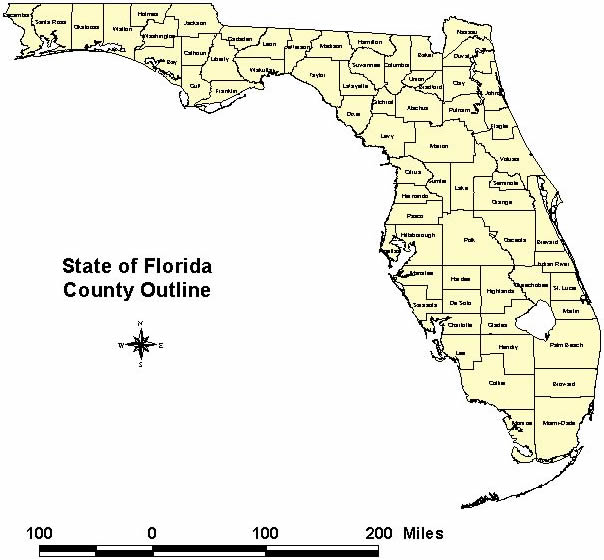 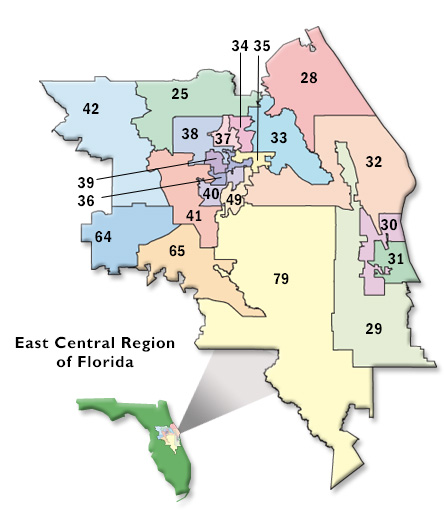 “East Central Region of Florida.” University of Central Florida Libraries: Government Information and Related Resources. Orlando, FL. Copyright © 2008. Last Updated May 5, 2009.   
<http://library.ucf.edu/govdocs/Images/eastcentral_districts.jpg>.
“Senate District Map.”  The Florida Senate. flsenate.gov. Copyright © 2000-2009. State of Florida. Tallahassee, FL. 
<http://www.flsenate.gov/Legislators/index.cfm?Mode=District%20Information&Submenu=2&Tab=legislators>.
Florida Division of Emergency Management (FDEM). “State of Florida: County Outline.” floridadisaster.org. Copyright © 2002 FDEM. Tallahassee, FL.  <http://www.floridadisaster.org/images/county_outline.jpg>.
FL Governor Information Overview
“The 2009 Florida Statutes.” Online Sunshine. Copyright © 1995-2009 The Florida Legislature. Tallahassee, FL.  <http://www.leg.state.fl.us/Statutes/index.cfm?Mode=View%20Statutes&Submenu=1&Tab=statutes>.
[Speaker Notes: (101.733 f.s.)
Office in state capitol building: Tallahassee
(14.01 f.s.)]
Florida Energy and Climate Commission. “2006 Florida Energy Act”. MyFlorida. 2009 Department of Management Services. <http://myfloridaclimate.com/climate_quick_links/florida_energy_climate_commission/energy_climate_change_policy/2006_florida_energy_act>.
[Speaker Notes: Called 2006 Florida Energy Act

Established Florida Renewable Energy Technologies and Energy Efficiency Act
as Bill 888
 Discussed future FL state energy plans

Amended FL Power Plant Sitting Act]
1”The 2009 Florida Statutes: Title XXVII: 366.92: Florida  renewable energy policy.” The Florida Senate. flsenate.gov. Copyright © 2000-2009. State of Florida. Tallahassee, FL. <http://www.flsenate.gov/Statutes/index.cfm?App_mode=Display_Statute&Search_String=&URL=Ch0366/SEC92.HTM&Title=-%3E2008-%3ECh0366-%3ESection%2092#0366.92.> 
2State of Florida. “Florida Governor Charlie Christ.”  MyFlorida.com. Copyright 2008. Tallahassee, FL. <http://www.ask.com/bar?q=Do+we+have+renewable+energy+portfolio+standard+in+Florida&page=1&qsrc=0&ab=0&u=http%3A%2F%2Fwww.flgov.com%2Frelease%2F10565>.
[Speaker Notes: Aimed at utilities
(FL Statute 366.92)]
1Jane Maxwell. Florida Alliance For Renewable Energy (FARE). Officer. Answered In Divik Schueller’s Questionairre.  June 10, 2009.
2“Mission Statement and Goals”. Florida Public Service Commission. 2009. Tallahassee, Florida. <http://www.psc.state.fl.us/about/mission.aspx>.
[Speaker Notes: Recent Policy Initiative1
Legislator and governor charged PSC with providing plan for a RPS
Submitted to Legislator (February 2008)
Policy Ignored]
PSC Organizational Structure
“STATEMENT OF AGENCY ORGANIZATION & OPERATIONS.” Florida Public Service Commission. October 2008. Tallahassee, FL. Page 2. <http://www.psc.state.fl.us/home/files/SAOO.pdf>.
1 Navigant Consulting. “Florida Renewable Energy Potential Assessment: Full Report: Draft”. 24 Nov. 2008. Burlington, MA. Page 216. 
2Maxwell, Jane. Florida Alliance For Renewable Energy (FARE). Officer. Answered In Divik Schueller’s Questionnaire.  June 10, 2009. 
3DSIRE: Database of State Incentives for Renewables & Efficiency. “Glossary: Rules, Regulations & Policies: Net Metering”.  © 2009 N.C. Solar Center / N.C. State University / College of Engineering . <http://www.dsireusa.org/glossary/>. 
4DSIRE: Database of State Incentives for Renewables & Efficiency. “Florida: Incentives/ Policies for Renewables & Efficiency”.  © 2009 N.C. Solar Center / N.C. State University / College of Engineering .
<http://www.dsireusa.org/incentives/incentive.cfm?Incentive_Code=FL19R&re=1&ee=1>.
[Speaker Notes: 4For solar, geothermal, wind, biomass, ocean,             hydrogen, waste heat or hydroelectric]
Net Metering
www.dsireusa.org / July 2009
42 states & DC have adopted a  net metering policy
State policy
Voluntary utility program(s) only
*
State policy applies to certain utility types only (e.g., investor-owned utilities)
Note: Numbers indicate system capacity limit in kW. Some state limits vary by customer type, technology and/or system application. Other limits might also apply.
DSIRE: Database of State Incentives for Renewables & Efficiency. “Glossary: Rules, Regulations & Policies: Net Metering.  © 2009 N.C. Solar Center / N.C. State University / College of Engineering . <http://www.dsireusa.org/glossary/>.
[Speaker Notes: DSIRE is a comprehensive source of information on state, local, utility, and federal incentives and policies that promote renewable energy and energy efficiency. Established in 1995, DSIRE is an ongoing project of the NC Solar Center and the Interstate Renewable Energy Council funded by the U.S. Department of Energy.]
U.S. Net Metering Customers, 2003-2007
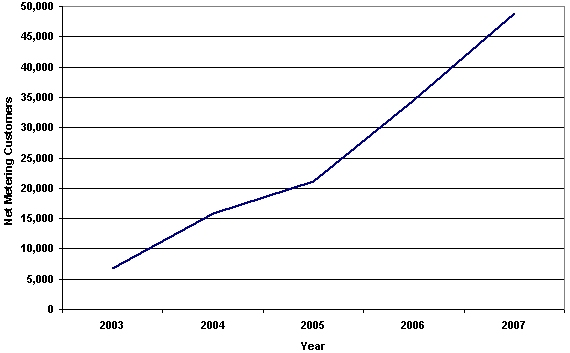 United States Government: Department of Energy. “Green Pricing and Net Metering Programs: 2007 Edition.” Energy Information Administration (EIA). Data For 2007. April 2009. <http://www.eia.doe.gov/cneaf/solar.renewables/page/greenprice/green_pricing.html>.
1Stiftung, Heinrich Boil (The Green Political Foundation). “Feed-in Tariffs in America: Driving the Economy with Renewable Energy Policy that Works”. John Farrell New Rules Project. April 2009. pg. 6.
2Flyer Distributed by Jane Maxwell. “What is a Renewable Energy Dividend Policy?”. Florida Aliance For Renewable Energy. 2009. 
3GRU: (Gainesville Regional Utilities). “Solar FIT”. Gainesville, FL. 2009 <http://www.gru.com/OurCommunity/Environment/GreenEnergy/solar.jsp>.
[Speaker Notes: FIT often called RED because the word “tariff” seen as discouraging to our current system of Capitalism
Tariff seen as government is taking money away from consumers
2Positive Benefits 
Quickest way Increase Consumer RE Usage
Increases Energy Production
Slows Energy Cost Increases By Replacing Fossil Fuels 
2Future FARE Focus Primarily On Solar Photovoltaic (PV)]
United States Government: Department of Energy. “Florida: Reserves & Supply: Net Electricity Generation.” Energy Information Administration (EIA). Published July 23rd, 2009. <http://tonto.eia.doe.gov/state/state_energy_profiles.cfm?sid=FL>.
1Total (1,629.6)
1 United States Government: Department of Energy. “Table S7. Transportation Sector Energy Consumption Estimates, 2006.” Energy Information Administration (EIA).   
<http://www.eia.doe.gov/emeu/states/sep_sum/html/sum_btu_tra.html>.
2Self Calculation: With TI-30X IIS Calculator
Sources
Cropped Part of Organization Logo. Florida Alliance For Renewable Energy. Florida. Copyright 2008-2009. All rights reserved. <http://www.floridaallianceforrenewableenergy.org/>.  
DSIRE: Database of State Incentives for Renewables & Efficiency. “Florida: Incentives/ Policies for Renewables & Efficiency”.  © 2009 N.C. Solar Center / N.C. State University / College of Engineering .
DSIRE: Database of State Incentives for Renewables & Efficiency. “Glossary: Rules, Regulations & Policies: Net Metering”.  © 2009 N.C. Solar Center / N.C. State University / College of Engineering . <http://www.dsireusa.org/glossary/>. 
“East Central Region of Florida.” University of Central Florida Libraries: Government Information and Related Resources. Orlando, FL. Copyright ©2008. Last Updated May 5, 2009.   
	<http://library.ucf.edu/govdocs/Images/eastcentral_districts.jpg>.
Florida Division of Emergency Management (FDEM). “State of Florida County Outline.” floridadisaster.org. Copyright © 2002 FDEM. Tallahassee, FL.  <http://www.floridadisaster.org/images/county_outline.jpg>. 
Florida Energy and Climate Commission. “2006 Florida Energy Act”. MyFlorida. 2009 Department of Management Services. <http://myfloridaclimate.com/climate_quick_links/florida_energy_climate_commission/energy_climate_change_policy/2006_florida_energy_act>. 
Flyer Distributed by Jane Maxwell. “What is a Renewable Energy Dividend Policy?”. Florida Alliance For Renewable Energy. 2009. 
Google Engine Image Search. ©2008. <http://202.118.40.5/y2/img/200851815224questions.gif>. 
GRU: (Gainesville Regional Utilities). “Solar FIT”. Gainesville, FL. 2009 <http://www.gru.com/OurCommunity/Environment/GreenEnergy/solar.jsp>. 
Homepage Picture. “The Florida Senate.” flsenate.gov. Copyright © 2000-2009 State of Florida. <http://www.flsenate.gov/Welcome/index.cfm?CFID=153899993&CFTOKEN=36097851>. 
Jane Maxwell. Florida Alliance For Renewable Energy (FARE). Officer. Answered In Divik Schueller’s Questionnaire.  June 10, 2009. 
	<http://www.dsireusa.org/incentives/incentive.cfm?Incentive_Code=FL19R&re=1&ee=1>. 
“Mission Statement and Goals”. Florida Public Service Commission. 2009. Tallahassee, Florida. <http://www.psc.state.fl.us/about/mission.aspx>.
Sources Continued
Navigant Consulting. “Florida Renewable Energy Potential Assessment: Full Report: Draft”. 24 Nov. 2008. Burlington, MA. Page 216. 
“Senate District Map.”  The Florida Senate. flsenate.gov. Copyright © 2000-2009. State of Florida. Tallahassee, FL. 
<http://www.flsenate.gov/Legislators/index.cfm?Mode=District%20Information&Submenu=2&Tab=legislators>.
State of Florida. “Florida Governor Charlie Christ.”  MyFlorida.com. Copyright 2008. Tallahassee, FL. <http://www.ask.com/bar?q=Do+we+have+renewable+energy+portfolio+standard+in+Florida&page=1&qsrc=0&ab=0&u=http%3A%2F%2Fwww.flgov.com%2Frelease%2F10565>. 
“STATEMENT OF AGENCY ORGANIZATION & OPERATIONS.” Florida Public Service Commission. October 2008. Tallahassee, FL. Page 2. <http://www.psc.state.fl.us/home/files/SAOO.pdf>.
Stiftung, Heinrich Boil (The Green Political Foundation). “Feed-in Tariffs in America: Driving the Economy with Renewable Energy Policy that Works”. John Farrell New Rules Project. April 2009. pg. 6.
“The 2009 Florida Statutes.” Online Sunshine. Copyright © 1995-2009 The Florida Legislature. Tallahassee, FL.  <http://www.leg.state.fl.us/Statutes/index.cfm?Mode=View%20Statutes&Submenu=1&Tab=statutes>.
“The 2009 Florida Statutes: Title XXVII: 366.92: Florida  renewable energy policy.” The Florida Senate. flsenate.gov. Copyright © 2000-2009. State of Florida. Tallahassee, FL. <http://www.flsenate.gov/Statutes/index.cfm?App_mode=Display_Statute&Search_String=&URL=Ch0366/SEC92.HTM&Title=-%3E2008-%3ECh0366-%3ESection%2092#0366.92.> 
“Welcome Page.” Online Sunshine: Official Website of the Florida Legislature. Copyright © 1995-2009. The Florida Legislature.  Tallahassee, FL.   <http://www.leg.state.fl.us/Welcome/index.cfm?CFID=95501045&CFTOKEN=90778558>. 
United States Government: Department of Energy. “Florida: Reserves & Supply: Net Electricity Generation.” Energy Information Administration (EIA). Published July 23rd, 2009. <http://tonto.eia.doe.gov/state/state_energy_profiles.cfm?sid=FL>.
United States Government: Department of Energy. “Green Pricing and Net Metering Programs: 2007 Edition.” Energy Information Administration (EIA). Data For 2007. April 2009. <http://www.eia.doe.gov/cneaf/solar.renewables/page/greenprice/green_pricing.html>.
United States Government: Department of Energy. “Table S7. Transportation Sector Energy Consumption Estimates, 2006.” Energy Information Administration (EIA).   
	<http://www.eia.doe.gov/emeu/states/sep_sum/html/sum_btu_tra.html>.
Questions?       Suggestions?      Comments?
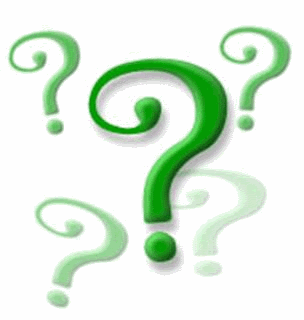 Google Engine Image Search. ©2008. <http://202.118.40.5/y2/img/200851815224questions.gif>.